Praxisevaluation SEKI FS23
1
Evaluation FS24
Praxisevaluation FS24
Sandra Fehlmann
Praxisevaluation
14. September 2024
Was wurde im Frühling 2024 (FS24) evaluiert?
14. September 2024
Praxisevaluation SEKI FS24
2
Was wurde im Frühling 2024 (FS24) evaluiert, Quest?
14. September 2024
Praxisevaluation SEKI FS24
3
Basisphase FS24: Wer wurde befragt?
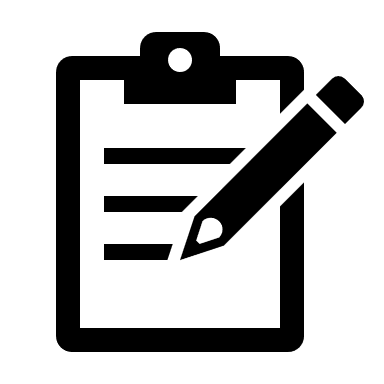 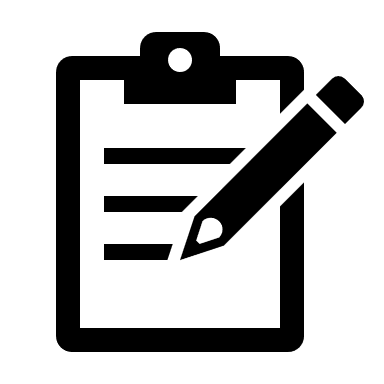 davon habe 82% ausgefüllt
davon haben 58% ausgefüllt
61 Praxislehrpersonen
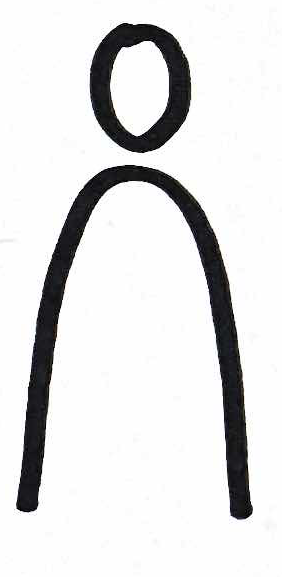 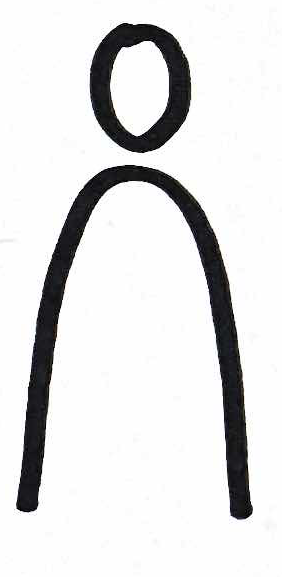 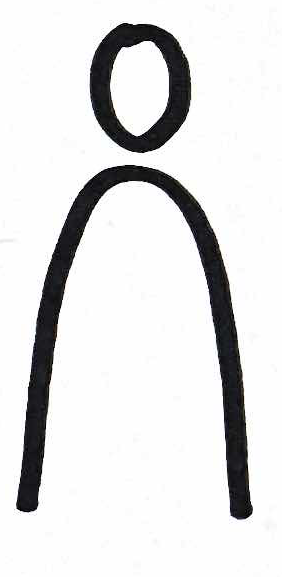 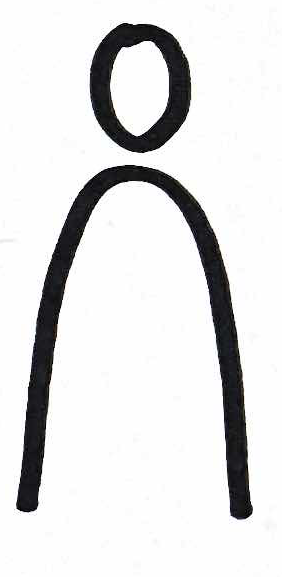 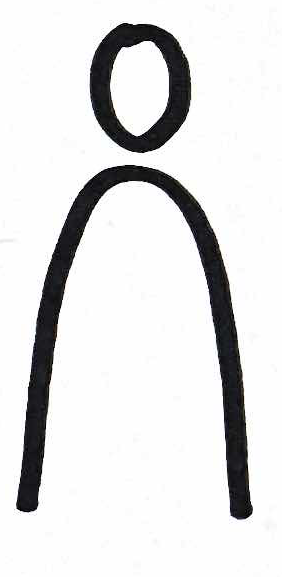 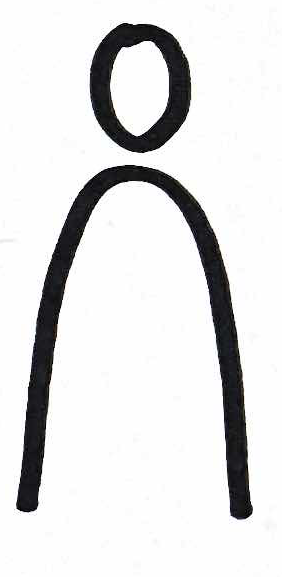 88 Studierende
4
4
14. September 2024
Praxisevaluation SEKI FS24
Basisphase FS24 Studierende
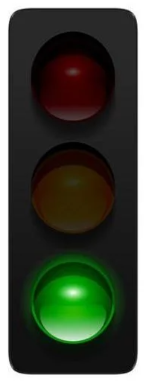 Rückmeldungen von Studierenden zu Praxislehrpersonen 
Vorbereitungstreffen wird als wertvoll erachtet
Die Dozierenden werden sehr positiv bewertet
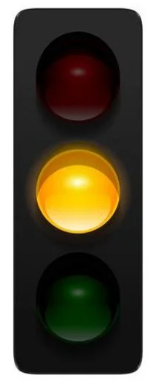 Kriterienraster für Zwischen- und Schlussbilanz wird von ca. 40% der Studierenden als *eher nicht geeignet* bewertet
45% der Studierenden geben an, dass der Austausch mit Lehrpersonen im Kollegium eher gering war
5
14. September 2024
Praxisevaluation SEKI FS24
Basisphase FS24 Praxislehrpersonen (PxL)
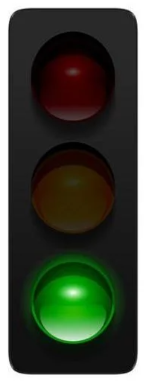 Rückmeldung von PxL zu Studierenden betreffend Engagement
Rückmeldungen von PxL zu Studierenden betreffend Zusammenarbeit
Manual und Information
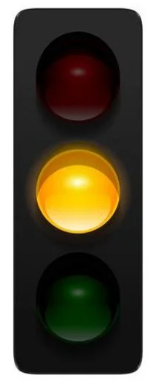 Allgemein: sehr positive Rückmeldungen

Kriterienraster für Zwischen- und Schlussbilanz wurde von ca. 18% der PxL als *eher nicht geeignet* bewertet
Für 10% der PxL sind die Verantwortlichkeiten der einzelnen Personen im Manual nicht klar
14. September 2024
Praxisevaluation SEKI FS234
6
Partnerschulphase FS24: Wer wurde befragt?
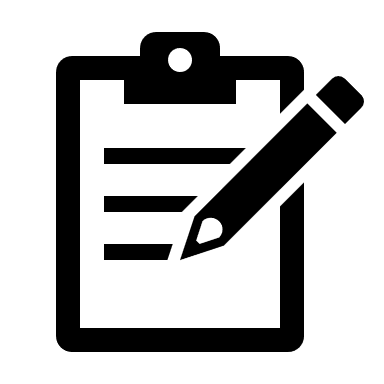 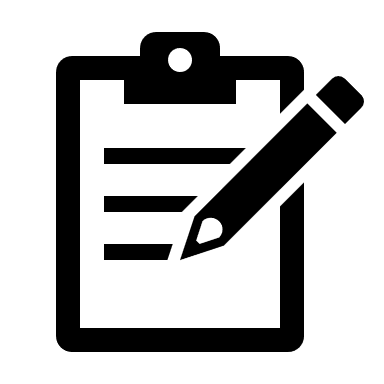 davon haben 68% ausgefüllt
davon haben 62% ausgefüllt
66 Praxislehrpersonen
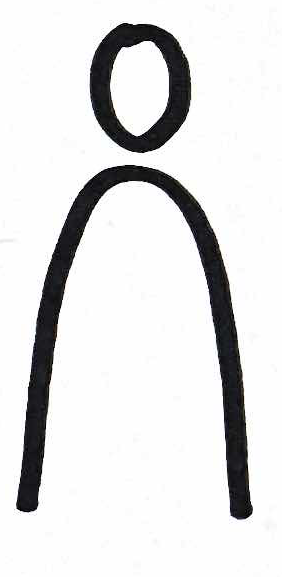 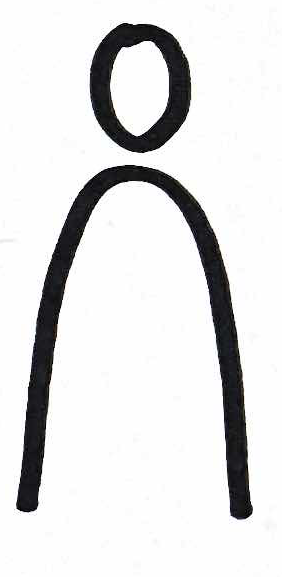 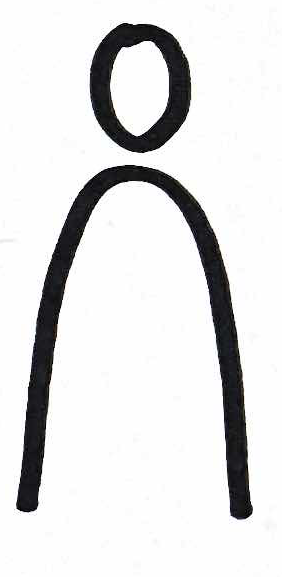 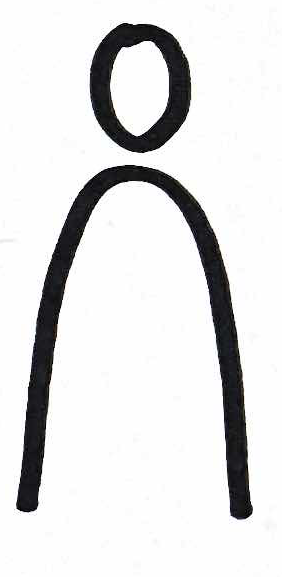 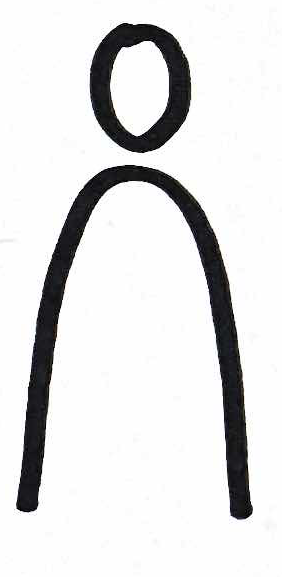 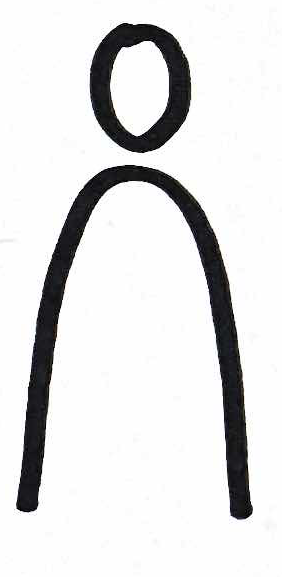 84 Studierende
7
7
14. September 2024
Praxisevaluation SEKI FS24
Partnerschulphase FS24 Studierende
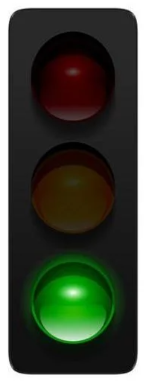 Rückmeldungen von Studierenden zu den PxL betreffend Co-Planning
Zusammenarbeit im Tandem
Das Reflexionsseminar Fachunterricht wird in den meisten Aspekten sehr positiv bewerte
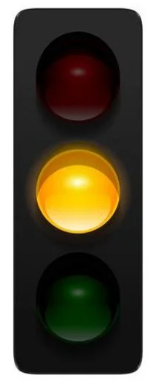 Kriterienraster für Zwischen- und Schlussbilanz wird von ca. 46% der Studierenden als *eher nicht geeignet* bewertet
34% der Studierenden sehen keinen positiven Einfluss auf Ihren Unterricht durch die Entwicklung der Kernpraktiken
Rückmeldungen von Studierenden zu den PxL betreffend Co-Teaching
14. September 2024
Praxisevaluation SEKI FS24
8
Partnerschulphase FS24 Praxislehrpersonen (PxL)
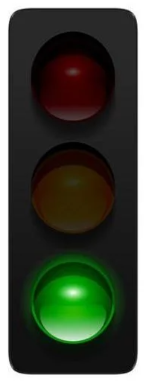 Rückmeldungen von PxL zu Studierenden betreffend Engagement
Rückmeldungen von PxL zu Studierenden betreffend Feedbackprozess 
Zusammenarbeit mit BpSt Team
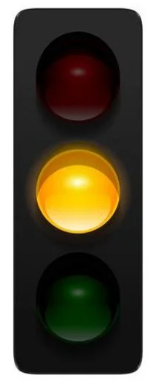 Allgemein: sehr positive Rückmeldungen

32% der PxL schätzten den Besuch der Dozierenden als wenig gewinnbringend ein
14. September 2024
Praxisevaluation SEKI FS24
9
Konsolidierungsphase FS24: Wer wurde befragt?
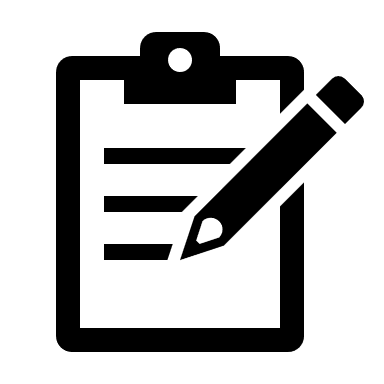 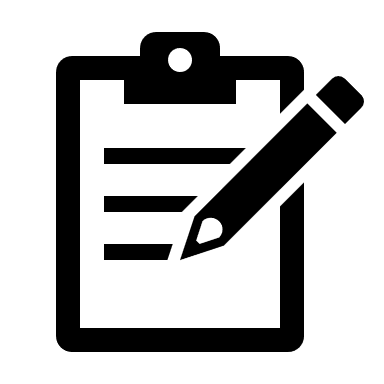 davon haben 86% ausgefüllt
davon haben 45% ausgefüllt
23 Praxislehrpersonen
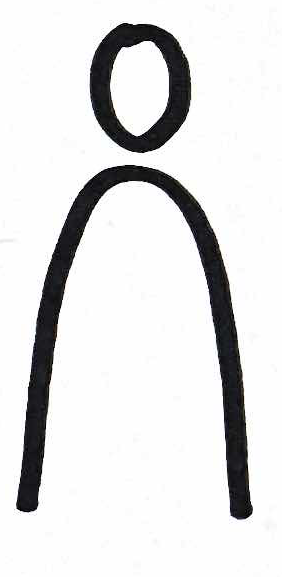 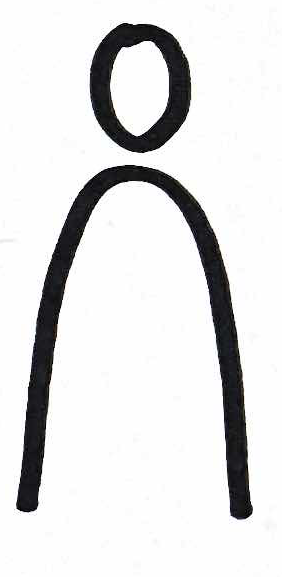 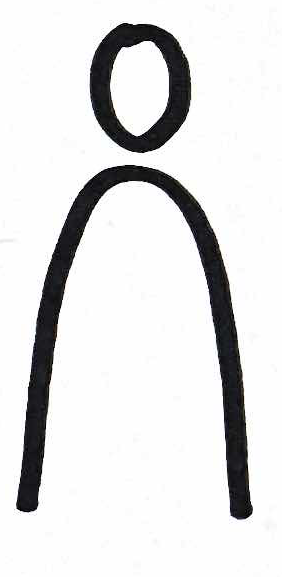 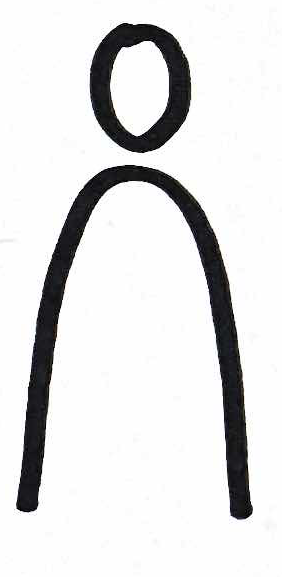 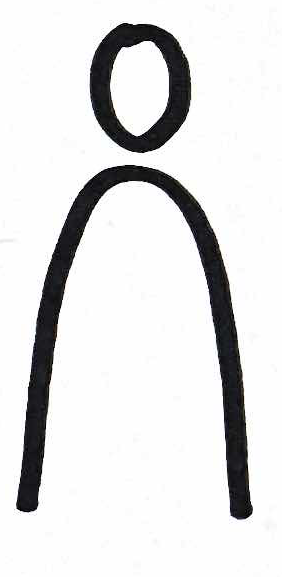 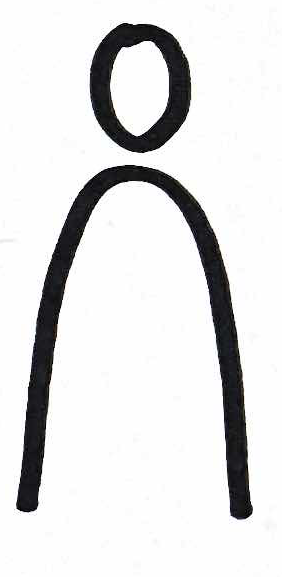 24 Studierende
10
10
14. September 2024
Praxisevaluation SEKI FS24
Konsolidierungsphase FS24 Studierende
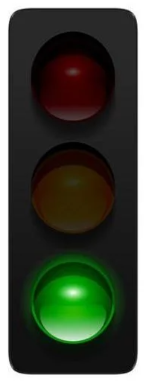 Extrem positive Rückmeldungen von Studierenden zu den PxL/Coaches in allen Aspekten
Das Vorbereitungstreffen wird als sehr positiv bewertet
Unterstützung durch Dozierende/Adminteam
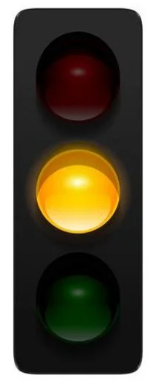 Allgemein: sehr positive Rückmeldungen

Kriterienraster für Zwischen- und Schlussbilanz wird von 30% als *eher nicht geeignet* bewertet
33% geben an, dass die Konsolidierungsseminar erworbenen Kompetenzen nicht wichtig sind für die berufliche Praxis.
14. September 2024
Praxisevaluation SEKI FS24
11
Konsolidierungsphase FS24 Praxislehrpersonen (PxL)
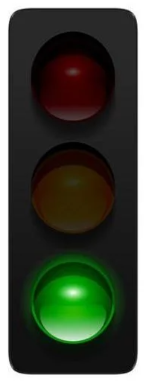 Rückmeldungen von PxL zu Studierenden 
100% der PxL beurteilen das Manual und das Kriterienraster positiv
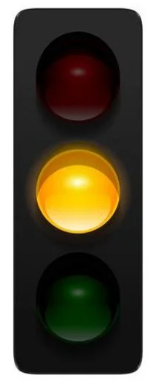 Allgemein: extrem positive Rückmeldungen
14. September 2024
Praxisevaluation SEKI FS234
12
Phase Grundlegung FS24: Wer wurde befragt?
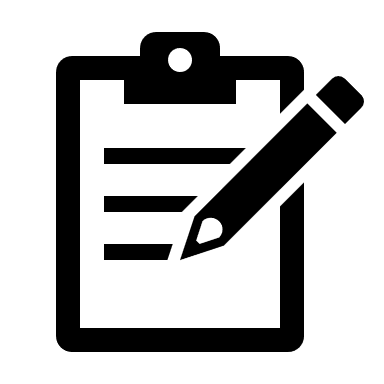 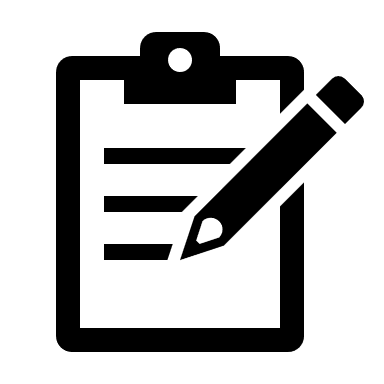 davon haben 46% ausgefüllt
davon haben 64% ausgefüllt
28 Praxislehrpersonen
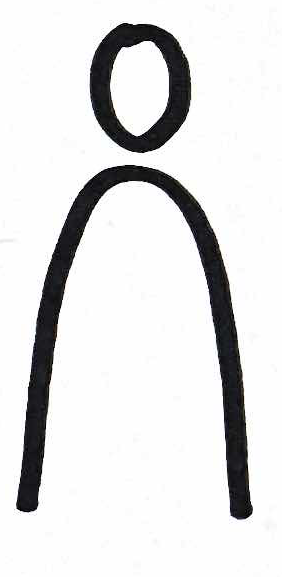 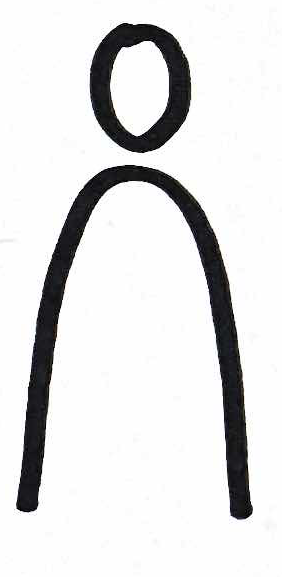 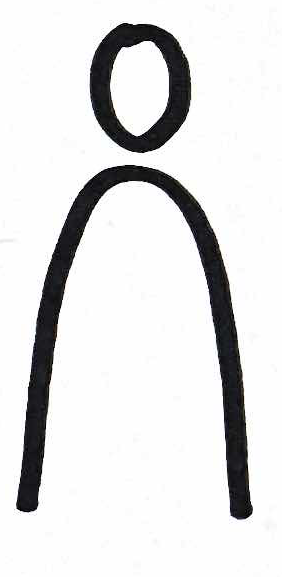 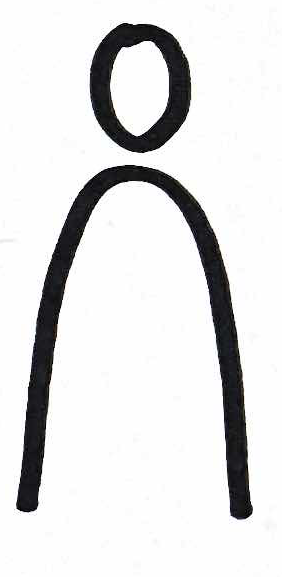 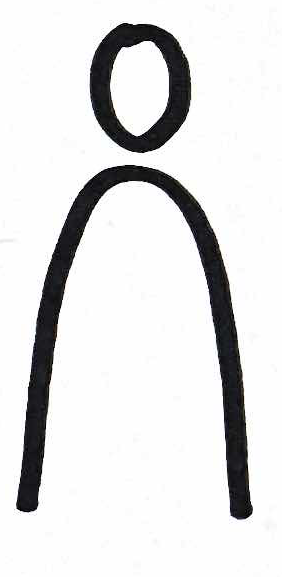 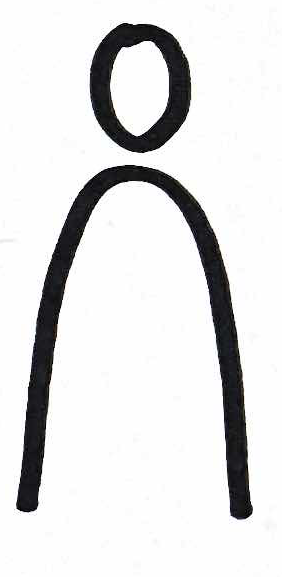 34 Studierende
13
13
14 September 2024
Praxisevaluation SEKI FS24
Phase Grundlegung FS24 Studierende
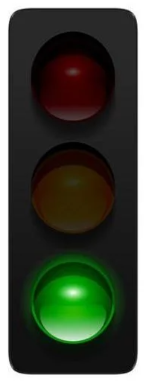 Sehr positive Rückmeldungen von Studierenden zu den PxL in allen Aspekten
Das Vorbereitungstreffen wird positiv bewertet
100% der Studierenden geben an, dass sie sich im Kollegium wohl gefühlt haben
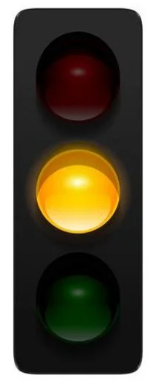 23% der Studierenden finden das Manual eher unübersichtlich
20% beurteilen den Theorie-Praxisbezug als eher gering
14. September 2024
Praxisevaluation SEKI FS24
14
Phase Grundlegung FS24 Praxislehrpersonen (PxL)
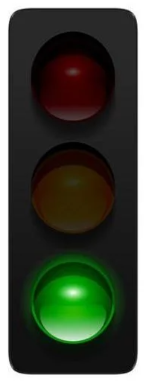 Positive Rückmeldung von PxL zu Studierenden
Die PxL beurteilen das Manual als übersichtlich
Zusammenarbeit mit Mitarbeitern BpSt
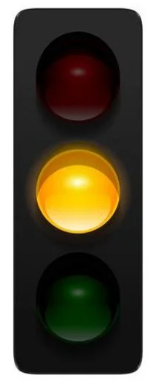 Allgemein: positive Rückmeldungen

15% geben an, dass das Bilanzierungsgespräch nicht oder eher nicht vor- nachbereitet wurde
15% erachten das Bilanzierungsraster als eher nicht geeignet
14. September 2024
Praxisevaluation SEKI FS24
15
Phase Orientierung FS24: Wer wurde befragt?
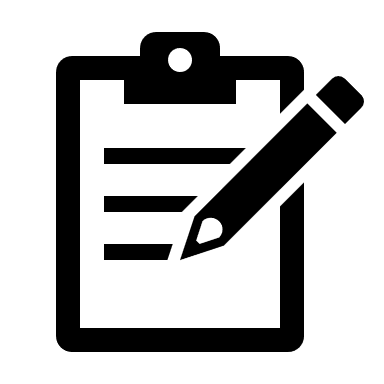 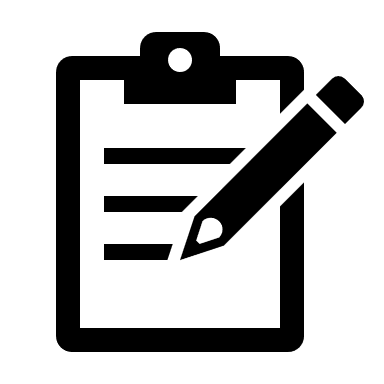 davon haben 70% ausgefüllt
Davon haben 70% ausgefüllt
Die Rückmeldungen wurden gesichtet und Anregungen zu Verbesserung aufgenommen. Auf Grund der geringen Anzahl an Teilnehmenden sind hier keine allgemeinen Aussagen möglich.
10 Praxislehrpersonen
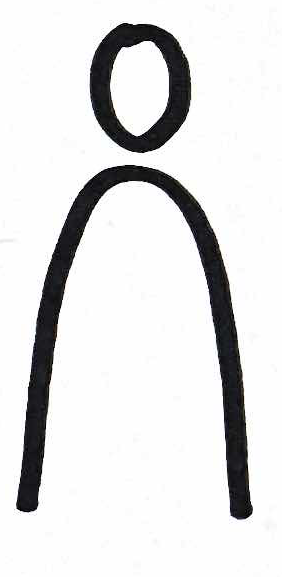 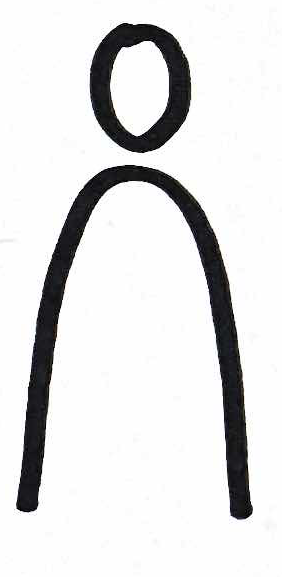 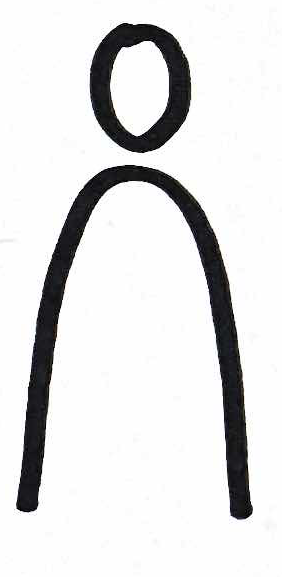 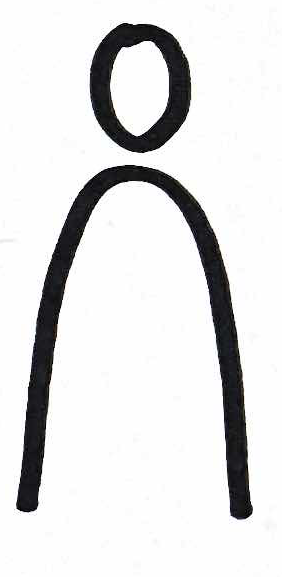 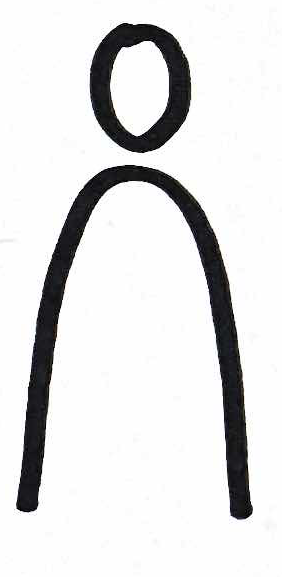 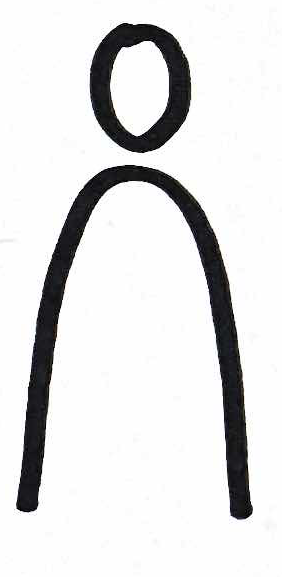 10 Studierende
16
16
14. September 2024
Praxisevaluation SEKI FS24
Phase Vertiefung FS24: Wer wurde befragt?
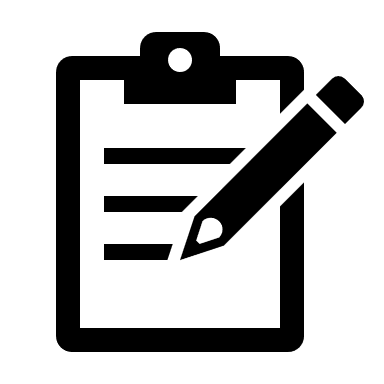 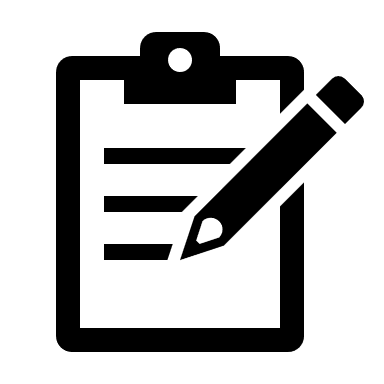 davon haben 45% ausgefüllt
davon haben 70% ausgefüllt
Die Rückmeldungen wurden gesichtet und Anregungen zu Verbesserung aufgenommen. Auf Grund der geringen Anzahl an Teilnehmenden sind hier keine allgemeinen Aussagen möglich.
11 Praxislehrpersonen
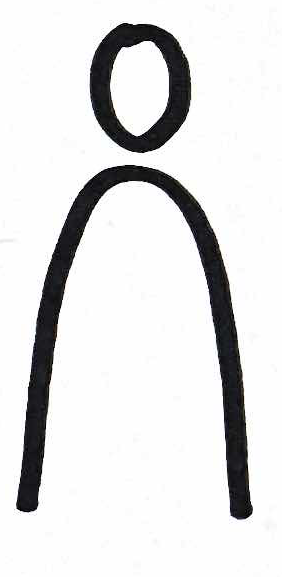 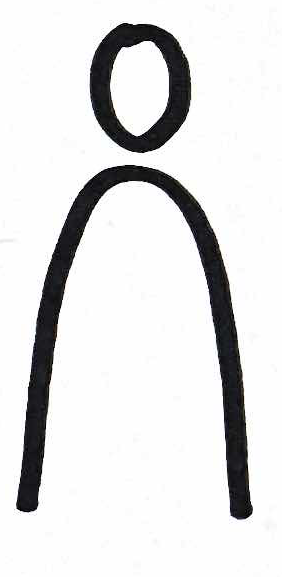 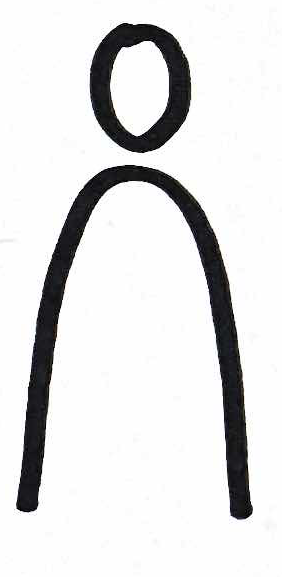 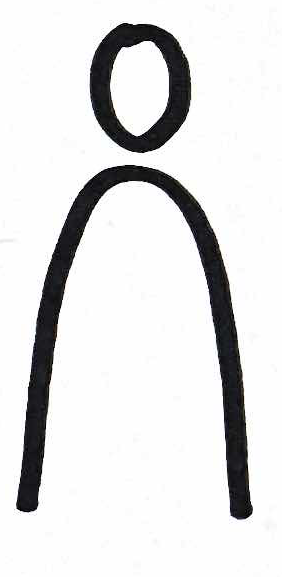 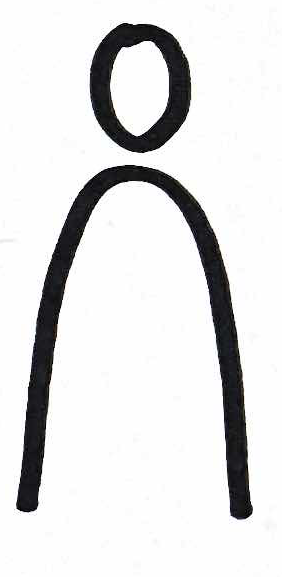 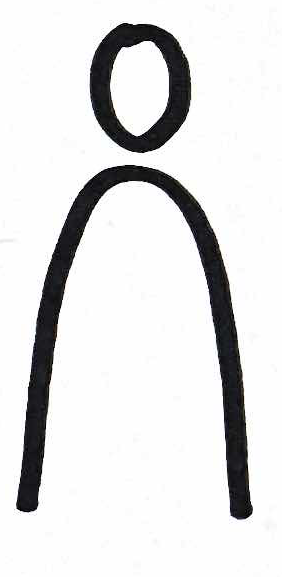 11 Studierende
17
17
14. September 2024
Praxisevaluation SEKI FS24
Zusammenfassung: kritische Rückmeldungen Studierende und abgeleitete Entwicklungsmassnahmen
Kriterienraster, Manuale, Erklärvideos zu lang, zu unübersichtlich, wenig tauglich

Manual werden überarbeitet, spätestens ab HS25 werden alle alten Manuale abgelöst durch neue
Kriterienraster wird überarbeitet und ab HS24 bis spätestens HS25 eingeführt
Kernpraktiken werden durch Entwicklungsdokumentationen abgelöst
14. September 2024
Praxisevaluation SEKI FS24
18
Zusammenfassung: kritische Rückmeldungen PxL und abgeleitete Entwicklungsmassnahmen
Kontakt PXL – Dozierende: PXL fühlen sich alleine gelassen, fehlendes Interesse seitens der Dozierenden. PXL wünschen sich Einblick in die Inhalte/Aufgaben der RS, wünschen sich klar formulierte Erwartungen

Erwartungen an PXL sollen pro Phase verfasst werden (abgeleitet aus dem Kompetenzraster)
separate verbindliche online-Vorbereitungstreffen für die PXL werden eingeführt


Vor- Nachbereitung der Zwischenbilanzgespräche durch Studierende ungenügend

Studierende werden erneut darauf hingewiesen, dass es wichtig und selbstverständlich ist, dass dieses Gespräch vor- und nachbereitet wird

Kriterienraster wenig tauglich
Kriterienraster wird überarbeitet und ab HS24 bis spätestens HS25 eingeführt
14. September 2024
Praxisevaluation SEKI FS24
19
Vielen Dank für Ihre wertvollen Rückmeldungen!
14 September 2024
Praxisevaluation SEKI FS24
20